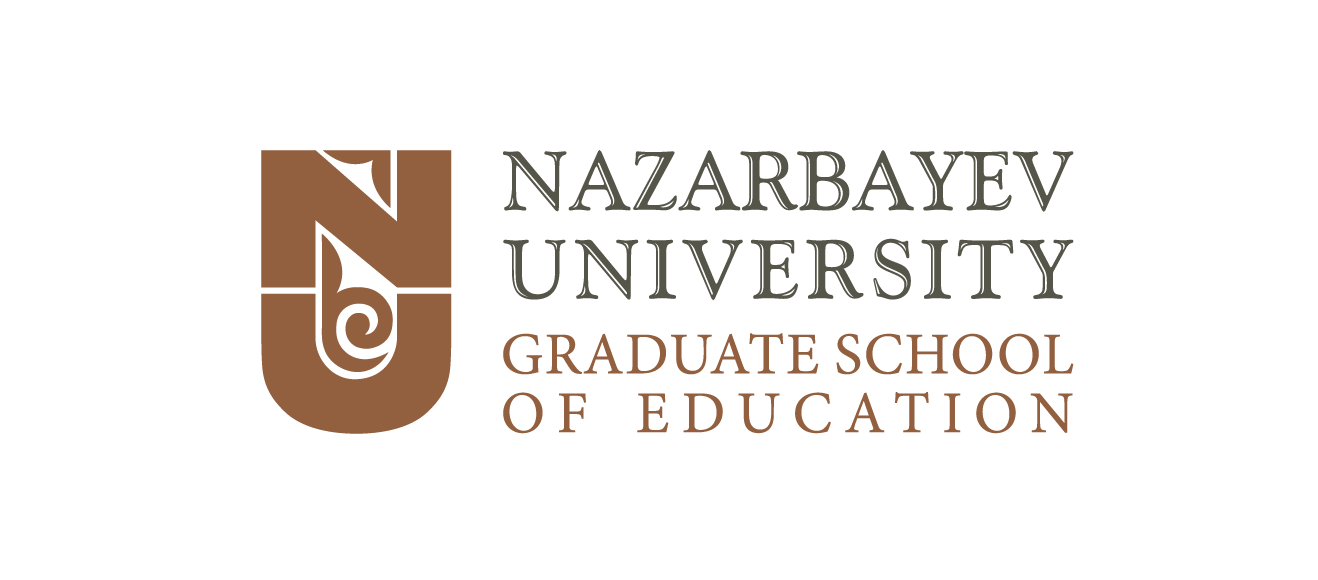 Education, gender and family relationships in the time of covid-19: Kazakhstani parents’, teachers’ and students’ perspectives
PARTNERSHIPS FOR EQUITY AND INCLUSION

22 April 2021
Study Focus & Methods
This pilot study used a gender lens to investigate the ongoing impact of the COVID-19 pandemic on equitable quality education and the broader wellbeing of three stakeholder groups in Kazakhstan: parents, school children and teachers. 
Interviews with teachers  and  parents
Focus groups with students
Completion of bio-sheet
Stakeholders’ roundtable
Research questions
How do parent(s) experience juggling work and life while supporting their children’s education? How are these experiences gendered?
What are teachers’ experiences of distance/online learning? 
How have learners experienced learning during school closure? what support may be needed in the short and long term?
How have quarantine measures impacted parents’, teachers’, and children’s overall health and health maintenance?
What has been the differentiated impact of school closure on families’ and teachers’ wellbeing?
Participants & Methods
SOCIO- DEMOGRAPHIC
CHARACTERISTICS
90% teachers had children, 23% had one child, 30% had 2 children and 37% teachers had between 3-5 children.

23% parents had one child, 23% had two children and 54% had between 3-6 children.
30% parents had no computers/or laptops
57% had only 1 computers/or laptops
only 13% had 2 or more computers/laptops at home
10% of teachers had no access to the Internet at home 
10% of students had no computer/laptop at home
Mostly in rural/semi-urban areas
Findings: Quality of Education and Equity
Key themes that emerged:
1) transition to online learning and educational inequities
 2) mitigating inequities in online education delivery
 3) perceptions of the quality of online education; and
4) impact on students’ learning and engagement
Photo credit:  https://images.app.goo.gl/6KJwhonWo5psGkxZ9
Findings: Transition to online learning and the widening of educational inequities
Increased the existing educational inequities in education
“Actually, even the school did not switch to the online format right away. A lot of work has been done for that. For example, I think it was also a burden for teachers. To do that we had to prepare many lessons in a different format. And then, on the other hand, that transitional period was also difficult for both the school principal and deputy directors responsible for education and upbringing”. 
(TS1 Teacher )
Photo credit: https://onlinepublichealth.gwu.edu/resources/equity-vs-equality/
[Speaker Notes: Whilst the elite/autonomous schools prepared promptly within the three weeks extended spring break in 2020, mainstream schools teachers’ 
accounts sketched a somewhat chaotic transition at the level of school organisation]
Findings: the transition to online learning and the widening of educational inequities
The learning curve was particularly tough for older and rural teachers
“And many teachers, probably my peers that are over 40 years of age probably, we faced difficulties like that. We didn’t know what this “Zoom” was. It was very difficult. I prefer not to remember that time, how difficult it was”.

 (TAR6 Teacher)
[Speaker Notes: Some teachers mentioned they did not know much about computers before. Even when the school had given them access to an online platform such as Online Mektep
 they could not use it effectively, forcing them to use WhatsApp:]
Findings: the transition to online learning and the widening of educational inequities
The transition was particularly challenging to the low-income families, parents with limited educational resources and digital connectivity, working parents, single mothers, parents with a large number of children, those living in rural areas and those with children in elementary schools
“The transition to online learning was terrible. […] distance learning is quite difficult. Not everyone understands it […]. We are studying until about one o’clock in the morning. […] it’s a nerve-wracking experience. […] we didn’t have time to do a lot of things - some homework - because we couldn’t do it in time”.

  (PS4 single mother of two children)
Findings: mitigating inequities in online education delivery
The long summer break enabled MoES, local education authorities, and school leaders to prepare for the new academic year
“[…] teachers of Informatics, they provided us with video resources ... Well, they taught us how to use, how to log in, where we should create and what, how to create video lessons. ...Then we took training courses in the summer. ... The city education department provided us with these courses, which we could take for free. And we received certificates for this”. 
(TAR9 Teacher)
Photo credit: https://images.app.goo.gl/FC2o27qTYJWqaaELA
[Speaker Notes: (a) Teachers across the different regions reported having received extended training in effective teaching online (b) schools were provided access to online platforms, such as Online Mektep and BilimLand (c) local authorities developed and collected a pool of video lessons (d) schools and educational authorities had distributed laptops, computers and pre-paid Internet cards to parents with large families and low-income families.]
Findings: perceptions of the quality of online education
Whilst tecahers perceptions about online education (both in urban and rural schools) have improved, parental satisfaction remains largely negative, access to stable Internet is still very low, short lesson duration and curriculum coverage raise a concern
“[…] but there is no teacher in front of him actually, who can see what he is doing. I am trying to stop his inadequate actions but not always I can do so”.
 
(PN10 Parent)
[Speaker Notes: Overall, parents were in agreement that their child’s education was less rigorous or had been compromised with the online mode of delivery:]
Findings: perceptions of the quality of online education
Because of the unstable Internet, for rural teachers and students, a smartphone and WhatsApp remained the primary sources of delivering online lessons which could not offer a communicative virtual space:

“Although his class teacher is always available on WhatsApp, but other than that, nothing else is done. Online Mektep, as you know, just requires completing tasks. […] he was just doing nothing. You tell him every day, but it’s no use. He was doing nothing, doing nothing. He would say, “Yes, I have completed everything on Online Mektep”, and that’s it!”.

 (TAR1 Teacher)
Findings: perceptions of the quality of online education
Both parents and teachers believed that 20 minutes were not sufficient to cover the curriculum and explain the teaching points
“Anyway, even the teacher cannot teach a child the basics of this or that subject that they have in education within 20 minutes. He [teaches] only superficially, I guess”. 

(PN5 Parent)
Findings: perceptions of the quality of online education
20 minutes lesson duration did not give students sufficient time to ask clarifying questions or teachers ample space to ask a good number of individual questions to monitor student learning
“At school it was possible to approach the teacher after the lesson and during the lesson. If it is wrong, the teacher could explain it or call you to the blackboard and on the blackboard you will solve a problem, and the teacher will say what the mistakes are, but now - no such an opportunity”. 

(FGDN1_2 Student)
Findings: perceptions of the quality of online education
Parents’ involvement varies at different levels of education
In secondary schools teachers primarily communicate with parents when the child fails to turn up for lessons or complete instructional tasks. By contrast, in elementary schools, the involvement of parents was pivotal in the effective online education. 

It was clear that without the sustained support of parents, primarily mothers, elementary students’ progress and effective online teaching was hard if not impossible. 

Children whose parents needed to be at work or those whose parents lacked subject matter knowledge or teaching/ digital skills were more likely to lose out.
Findings: perceptions of the quality of online education
The effectiveness of online teaching was linked to the subject area
Teachers teaching sciences expressed students are still losing out because they can only see demonstrations of science experiments through videos but do not get opportunities to do experiments in the online format

For language teachers, it was challenging to give students sufficient opportunities to practice listening and speaking skills

Physical education teachers found it hard to correct students’ mistakes and were worried about the health and safety of children

Even those students who viewed themselves as good learners concurred that it is harder to understand some subjects like algebra, geometry, biology and chemistry very hard to learn online

Parents who cannot afford private tuition have to learn subjects such as mathematics themselves in order to support the learning of their children.
Findings: impact on students’ learning and engagement
The lack of reliable assessment data
“Some want to stay at home. They say if they stay at home, they can copy each other’s work using WhatsApp”. (FGDN_2 Student)

“Our parents do not have any shame. If, at least, they made a single mistake, I thought, when they were writing, at least, an orthographic mistake, but not, they write everything perfectly without making any mistake”. (TN1 Teacher)
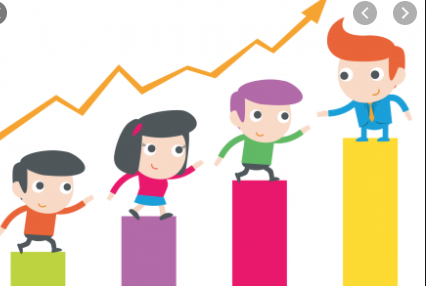 Photo credit: https://images.app.goo.gl/khmWXGvZi3LrfMSi8
[Speaker Notes: Both NIS and mainstream teachers indicated they do not have reliable assessment data as students copy from one another or parents are writing assessment tasks for children. 

Students and parents mainly approached assessment as an “end” rather than a means towards improving learning.]
Findings: impact on students’ learning and engagement
Whose learning and attention is lagging?
The learning of students who struggled before the pandemic remained a concern during online schooling. Some teachers believed that learning and engagement have worsened for students who were already low achievers or shy. Shy and introverted students were another category of students who teachers characterised as struggling. Students report the loss of concentration, as home is seen as a place for relaxing and entertainment: 

“[…] my classmates motivated me […] there was something like a rivalry. And now the interest has completely disappeared”.
 (FGD1_AR1_Student 4)
Well-being and Equity
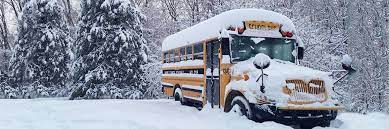 Quality of Life – Positive aspects
No long commute to school in harsh weather
Saving money on school uniforms
More family time 					Photo credit: https://livelearn.ca/article/living-in-manitoba/how-to-								                   keep-school-kids-safe-in-extreme-weather/
I became closer with my family. Family relationships improved markedly simply because we started spending more time together (SAR2_4). 

All teachers expressed gratitude that the government paid their salaries on time. 
We were not downsized; we didn’t lose a bit of our salary. Our government protected us. (TAR9)
Well-being and Equity
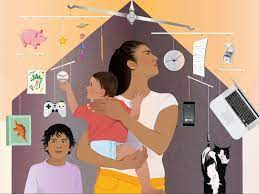 Quality of life  - Challenges
Increased loads on mother’s  who are now doing 
  homeschooling  - especially difficulty for those 
   with primary school children				Photo Credit_https://www.washingtonpost.com/lifestyle/ 									2020/05/06/coronavirus-pandemic-working-moms-									quarantine-life/
They [parents of elementary school students] cannot sit next to their children from morning till evening. They also have to feed their child and go to work. Therefore, I say that it is exceedingly difficult to be online for elementary school children. (TN6)
Well-being and Equity
Relationships
Tensions within the family when forced to stay inside in a small space.
And everyone becomes angrier, to stay with a person alone at home ... it’s uncomfortable. (SN1_1)
Mother and child’s relationship suffers as she takes on role of the teacher
Because the mother takes on the teacher’s responsibility … and the relationship with the child deteriorates as a result. So, you choose: either your child will have a bad grade, or you will have a bad relationship with the child. (PN1)
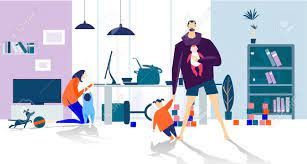 Photo credit_ https://www.123rf.com/photo_144846012_stock-vector-working-from-home-concept-illustration-lockdown-family-stuck-in-home-with-kids-during-quarantine-pla.html
Well-Being and Equity
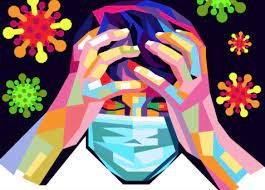 Challenges – Psychological and emotional issues 

Anxiety and fear of COVID
Isolation 							Photo Credit: mental-health-covid-19-how-exercise-most-solution-								                       or-hever/?trk=read_related_article-card_title
At school there was a society and a lot of people, that is, you were surrounded by friends and acquaintances, but there is no one at home, you feel lonely, no one texts you now. Everyone who was with you at school has disappeared somewhere. You are no longer friends and do not communicate. (SN1-2)
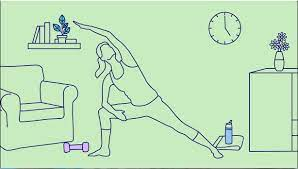 Well-Being and Equity
Challenges – Physical wellbeing
                                                                                                                                                                                                                                                          Photo credit: https://www.health.gov.au/resources/videos/coronavirus-
                                                                                                                                                                                                                                                                                 covid-19-video-physical-welbeing
Increased workload impacted wellbeing of all stakeholders.
Backache, headaches, declining eyesight and gaining extra weight.
“one month was enough for him (teacher’s husband, a teacher too) to gain weight, get sick, and get surgery.” (TAR9)
“A lot of time in front of the computer; a sedentary lifestyle. It had a big impact. I mean, I have backaches. It also greatly affected my health.”(Parent _ PAR 2)
“the child’s eyesight is deteriorating, because she’s either on the phone or the computer all day long.” (PAR7)
Well-being and Equity
Financial well-being

Rural teachers forced to spend their own money 
  on technology
We had to adapt, so that we do not lose our status. … Some bought gadgets on credit to teach. (TS10)

Parents having to buy laptops, phone and the bill for these devices each month.
Well-being and Equity
Additional expenses because of low education quality 

Parents believe that the quality of the education is now quite poor. 
Lessons in the distance mode are much shorter
They have been encouraged by some teacher to hire tutors or hire them as private tutors.

Our lessons now last literally half an hour. During half an hour, she learns like four lessons. This is not possible at all. And even I, as a mother who had been staying at home all this time, had to start working, because I cannot afford the tutor now. (PAR1)
Conclusions
Intersecting markers of inequality have widened gaps in access to quality education and negatively impacted stakeholders’ broader wellbeing. 

Gender intersects with other markers of inequality, compounding female stakeholders’ disadvantage. 

The health and health maintenance of stakeholders has also been negatively impacted. 

Educational equity and supporting the psycho-social and educational wellbeing of stakeholders need to be a top priority of any short- and long-term policy interventions. 

Integrate an intentional gender lens in policy measures to mitigate the impact of COVID-19.